LING/C SC 581: Advanced Computational Linguistics
Lecture 9
Today's Topics
Homework 4 Review
Live programming
Berkeley Neural Parser
ChatGPT
DALL-E 2
FrameNet
Homework 4 Review
Q1: apply the transformation to the left recursion in nl5.prolog:
np(np(NP,PP)) --> np(NP), pp(PP).
vp(vp(VP,PP)) --> vp(VP), pp(PP).
Show your grammar working properly on example sentences:
the boy saw the man with the telescope
the boy with the telescope saw the man
the boy kicked the man with the telescope
the boy with the telescope kicked the man
the boy with the telescope kicked the man with the limp
Homework 4
Hint #1: consider the case when there are multiple base rules for x
x(x(X,y)) --> x(X), [y].
x(x(z)) --> [z].
x(x(w)) --> [w].
Hint #2: w must be a fresh nonterminal, i.e. cannot be shared between the NP and VP recursions. Why?
Homework 4 Review
After live in class programming, we have the following grammar, call it nl5.prolog:

s(s(NP, VP)) --> np(NP), vp(VP).
np(np(DET, NN)) --> det(DET, NUM), nn(NN, NUM).
np(np(NNP)) --> nnp(NNP).
np(np(NP,PP)) --> np(NP), pp(PP).
pp(pp(IN,NP)) --> in(IN), np(NP).
det(dt(the), sg) --> [the].
det(dt(the), pl) --> [the].
det(dt(a), sg) --> [a].
nn(nn(man), sg) --> [man].
nn(nn(boy), sg) --> [boy].
nn(nn(telescope), sg) --> [telescope].
nn(nn(limp), sg) --> [limp].
nn(nn(men), pl) --> [men].
nn(nn(ball), sg) --> [ball].
vp(vp(VTR, NP)) --> vtr(VTR), np(NP).
vp(vp(VP,PP)) --> vp(VP), pp(PP).
vtr(vbd(kick_ed)) --> [kicked].
vtr(vbd(hit_ed)) --> [hit].
vtr(vbd(see_ed)) --> [saw].
in(in(with)) --> [with].
nnp(nnp(john)) --> [john].
nnp(nnp(mary)) --> [mary].
Homework 4 Review
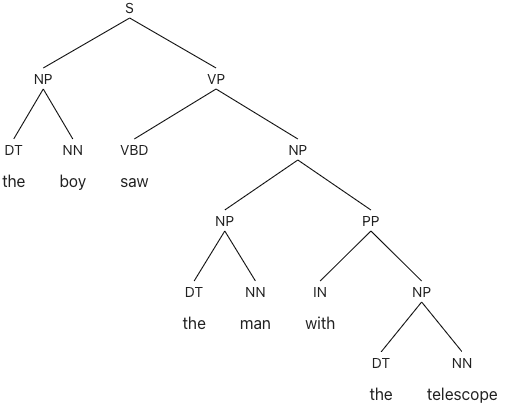 Berkeley Neural Parser (https://parser.kitaev.io):
the boy saw the man with the telescope
Dall-E 2
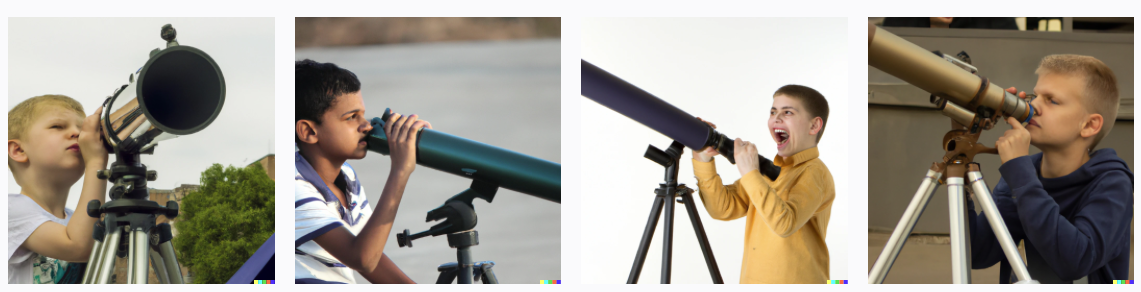 Homework 4 Review
Homework 4 Review
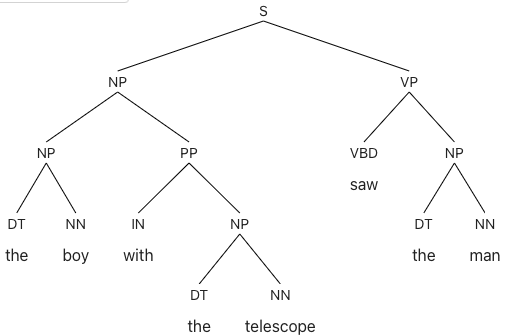 Berkeley Neural Parser (https://parser.kitaev.io):
the boy saw the man with the telescope
the boy with the telescope saw the man
Homework 4 Review
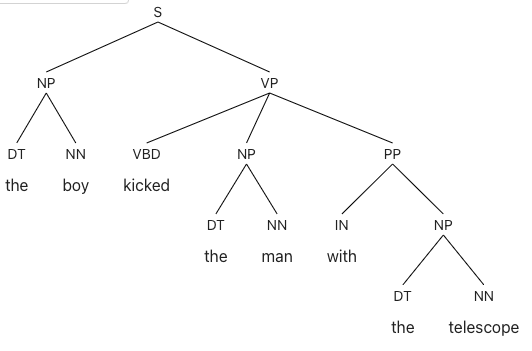 Berkeley Neural Parser (https://parser.kitaev.io):
the boy saw the man with the telescope
the boy with the telescope saw the man
the boy kicked the man with the telescope
Homework 4 Review
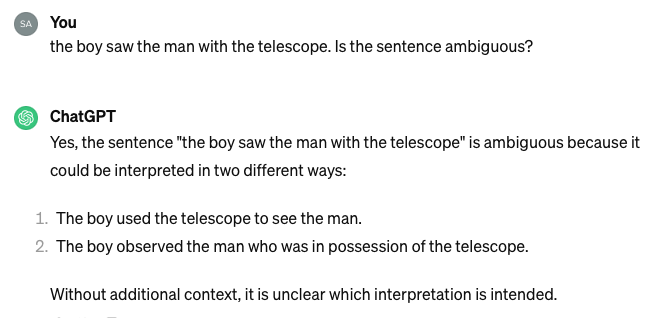 Homework 4 Review
Dall-E 2
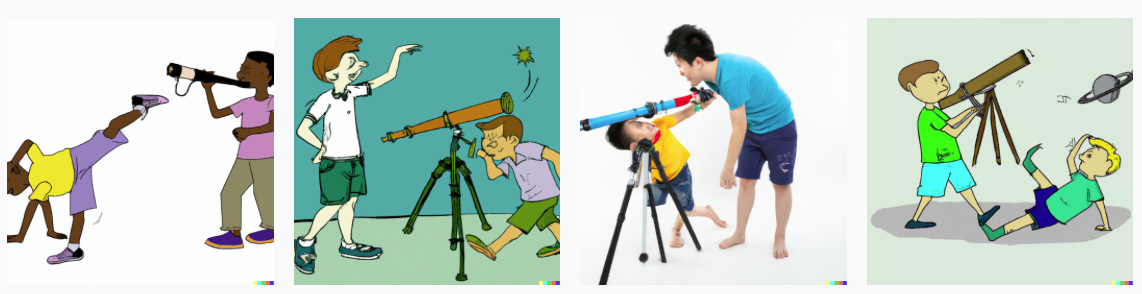 FrameNet
https://FrameNet.icsi.berkeley.edu
FrameNet
FrameNet is based on a theory of meaning called Frame Semantics (Fillmore 1976, …)
the meanings of most words can best be understood on the basis of a semantic frame, a description of a type of event, relation, or entity and the participants in it.
Example: the concept of cooking:
a person doing the cooking (Cook), 
the food that is to be cooked (Food), 
something to hold the food while cooking (Container), and 
a source of heat (Heating_instrument).
FrameNet
The FrameNet project is building a lexical database of English that is both human- and machine-readable, based on annotating examples of how words are used in actual texts. 
From the student's point of view, it is a dictionary of more than 13,000 word senses, most of them with annotated examples that show the meaning and usage. 
For the researcher in Natural Language Processing, the more than 200,000 manually annotated sentences linked to more than 1,200 semantic frames provide a unique training dataset for semantic role labeling, used in applications such as information extraction, machine translation, event recognition, sentiment analysis, etc. 
For students and teachers of linguistics it serves as a valence dictionary, with uniquely detailed evidence for the combinatorial properties of a core set of the English vocabulary.
FrameNet: Perception_active
Perception_active frame:
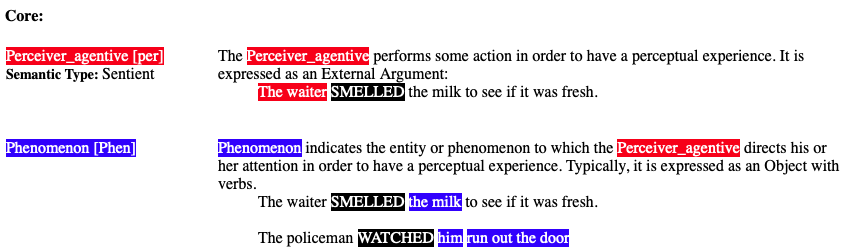 FrameNet: Perception_active
Lexical Units:
admire.v, attend.v, eavesdrop.v, eye.v, feel.v, gape.v, gawk.v, gaze.n, gaze.v, glance.n, glance.v, goggle.v, listen.v, look.n, look.v, observation.n, observe.v, palpate.v, peek.n, peek.v, peep.v, peer.v, savour.v, smell.v, sniff.n, sniff.v, spy.v, squint.v, stare.n, stare.v, taste.n, taste.v, view.v, watch.v
No see.v
FrameNet: Perception_experience
Synopsis:
This frame contains perception words whose Perceivers have perceptual experiences that they do not necessarily intend to.
Perception_experience has see, Perception_active has look at. 
Lexical Units:
detect.v, experience.n, experience.v, feel.v, hear.v, overhear.v, perceive.v, perception.n, see.v, sense.v, smell.v, taste.v, witness.v
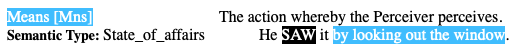 FrameNet: Cause_harm
Synopsis:

Lexical Units:
bash.v, batter.v, bayonet.v, beat up.v, beat.v, belt.v, biff.v, bludgeon.v, boil.v, break.v, bruise.v, buffet.v, burn.v, butt.v, cane.v, chop.v, claw.v, clout.v, club.v, crack.v, crush.v, cudgel.v, cuff.v, cut.v, drug.v, elbow.v, electrocute.v, electrocution.n, flagellate.v, flog.v, fracture.v, gash.v, hammer.v, hit.v, horsewhip.v, hurt.v, impale.v, injure.v, jab.v, kick.v, knee.v, knife.v, knock.v, lash.v, maim.v, maul.v, mutilate.v, pelt.v, poison.v, poisoning.n, pummel.v, punch.v, run through.v, slap.v, slice.v, smack.v, smash.v, spear.v, squash.v, stab.v, sting.v, stone.v, strike.n, strike.v, swipe.v, thwack.v, torture.v, transfix.v, twist.v, welt.v, whip.v, wound.v
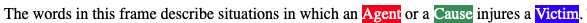 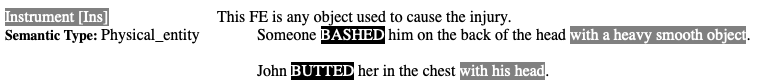 Homework 4 Review
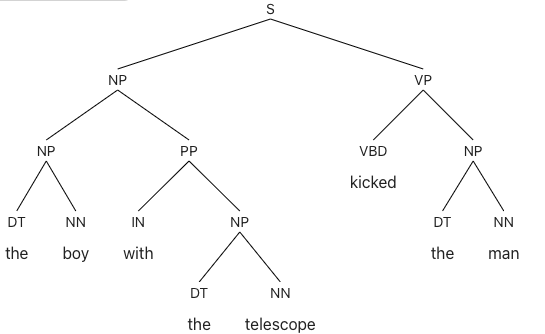 Berkeley Neural Parser (https://parser.kitaev.io):
the boy saw the man with the telescope
the boy with the telescope saw the man
the boy kicked the man with the telescope
the boy with the telescope kicked the man
Homework 4 Review
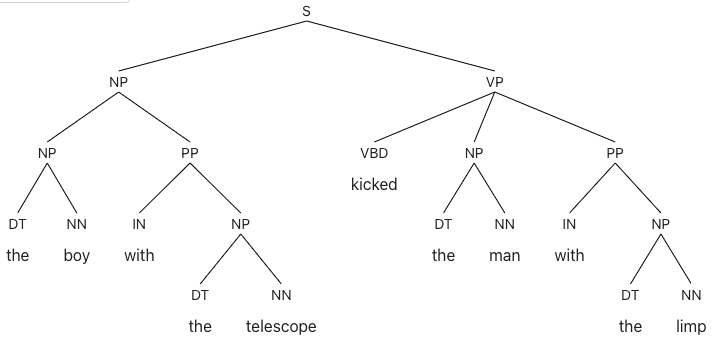 Berkeley Neural Parser (https://parser.kitaev.io):
the boy saw the man with the telescope
the boy with the telescope saw the man
the boy kicked the man with the telescope
the boy with the telescope kicked the man
the boy with the telescope kicked the man with the limp
Dall-E 2
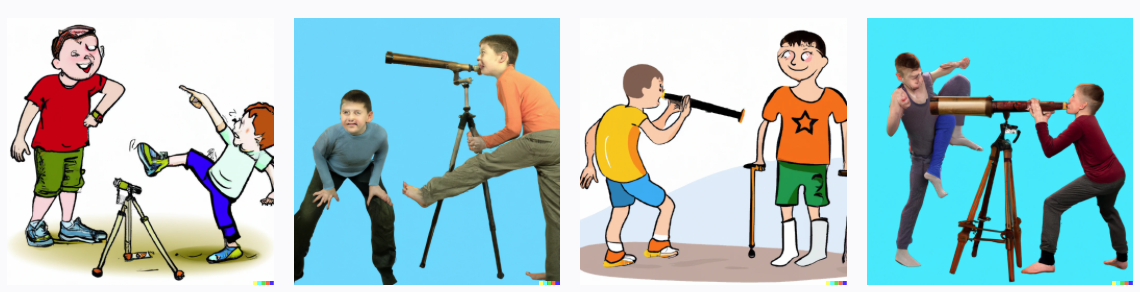 Homework 4 Review
Homework 4 Review
Back to our grammar:
s(s(NP, VP)) --> np(NP), vp(VP).
np(np(DET, NN)) --> det(DET, NUM), nn(NN, NUM).
np(np(NNP)) --> nnp(NNP).
np(np(NP,PP)) --> np(NP), pp(PP).
pp(pp(IN,NP)) --> in(IN), np(NP).
det(dt(the), sg) --> [the].
det(dt(the), pl) --> [the].
det(dt(a), sg) --> [a].
nn(nn(man), sg) --> [man].
nn(nn(boy), sg) --> [boy].
nn(nn(telescope), sg) --> [telescope].
nn(nn(limp), sg) --> [limp].
nn(nn(men), pl) --> [men].
nn(nn(ball), sg) --> [ball].
vp(vp(VTR, NP)) --> vtr(VTR), np(NP).
vp(vp(VP,PP)) --> vp(VP), pp(PP).
vtr(vbd(kick_ed)) --> [kicked].
vtr(vbd(hit_ed)) --> [hit].
vtr(vbd(see_ed)) --> [saw].
in(in(with)) --> [with].
nnp(nnp(john)) --> [john].
nnp(nnp(mary)) --> [mary].
Homework 4 Review
Example:
?- s(Parse, [a, man, saw, the, boy, with, a, telescope], []).
Parse = s(np(dt(a), nn(man)), vp(vbd(see_ed), np(np(dt(the), nn(boy)), pp(in(with), np(dt(a), nn(telescope)))))) ;
ERROR: Stack limit (1.0Gb) exceeded
ERROR:   Stack sizes: local: 0.7Gb, global: 0.2Gb, trail: 1Kb
ERROR:   Stack depth: 7,189,378, last-call: 0%, Choice points: 11
ERROR:   Possible non-terminating recursion:
ERROR:     [7,189,376] user:np(<compound np/2>, [length:2], _57529258)
ERROR:     [7,189,375] user:np(<compound np/2>, [length:2], _57529292)
   Exception: (11) vp(_12994, [saw, the, boy, with, a, telescope], []) ? abort
% Execution Aborted
?-
Homework 4 Review
If you promote the VP rules ahead of the NP rules…
Example:
?- [nl5a].
true.
?- s(Parse, [a, man, saw, the, boy, with, a, telescope], []).
Parse = s(np(dt(a), nn(man)), vp(vbd(see_ed), np(np(dt(the), nn(boy)), pp(in(with), np(dt(a), nn(telescope)))))) ;
ERROR: Stack limit (1.0Gb) exceeded
ERROR:   Stack sizes: local: 0.7Gb, global: 0.2Gb, trail: 0Kb
ERROR:   Stack depth: 7,189,708, last-call: 0%, Choice points: 10
ERROR:   Possible non-terminating recursion:
ERROR:     [7,189,707] user:np(<compound np/2>, [length:2], _57525164)
ERROR:     [7,189,706] user:np(<compound np/2>, [length:2], _57525198)
   Exception: (7,189,707) np(_57525080, [a, telescope], _57525084) ? abort
% Execution Aborted
Homework 4 Review
Parse = s(np(dt(a), nn(man)), vp(vp(vbd(see_ed), np(dt(the), nn(boy))), pp(in(with), np(dt(a), nn(telescope)))))
Parse = s(np(dt(a), nn(man)), vp(vbd(see_ed), np(np(dt(the), nn(boy)), pp(in(with), np(dt(a), nn(telescope))))))
Both parses makes sense in the real world!
Transformation
Consider input strings:	Parse:			Transformed rules:
[z]			x(z)			2
[z, y]		x(x(z),y)		1 + 4
[z, y1, y2]		x(x(x(z),y1),y2)	1 + 3 + 4
x(X) --> [z], w(X,x(z)).
x(x(z)) --> [z].
w(W,X) --> [y], w(W,x(X,y)).
w(x(X,y),X) --> [y].
x(x(X,y)) --> x(X), [y].
x(x(z)) --> [z].
x.prolog
x.prolog:
x(x(z)) --> [z].
x(x(X,y)) --> x(X), [y].
Examples:
?- [x].
true.

?- x(Parse, [z], []).
Parse = x(z) ;
ERROR: Stack limit (1.0Gb) exceeded
…
?- x(Parse, [z, y], []).
Parse = x(x(z), y) ;
ERROR: Stack limit (1.0Gb) exceeded
…
?- x(Parse, [z, y, y], []).
Parse = x(x(x(z), y), y) ;
ERROR: Stack limit (1.0Gb) exceeded
…
xt.prolog
xt.prolog:
x(X) --> [z], w(X,x(z)).
x(x(z)) --> [z].
w(W,X) --> [y], w(W,x(X,y)).
w(x(X,y),X) --> [y].
Examples:
?- [xt].
true.
?- x(Parse, [z], []).
Parse = x(z).

?- x(Parse, [z, y], []).
Parse = x(x(z), y) ;
false.
?- x(Parse, [z, y, y], []).
Parse = x(x(x(z), y), y) ;
false.
Transformation
Steps for example 3 (● marks the current spot):
[● z, y1, y2]
[z, ●y1, y2]	rule 1: call nonterminal w(X,x(z))
[z, y1, ●y2]	rule 3: call nonterminal w(X,x(x(z),y1))
[z, y1, y2●]	rule 4: answer X = x(x(x(z),y1),y2)
this left recursive structure is formed by a right recursive derivation for [z, y1, y2]
x(X) --> [z], w(X,x(z)).
x(x(z)) --> [z].
w(W,X) --> [y], w(W,x(X,y)).
w(x(X,y),X) --> [y].
Uncomfortable with abstract x, y, z ?
npt.prolog:
replace x with np
replace z with noun
replace y with pp
np(NP) --> [noun], w(NP,np(noun)).
np(np(noun)) --> [noun].
w(W,NP) --> [pp], w(W,np(NP,pp)).
w(np(NP,pp),NP) --> [pp].
Examples:
?- [npt].
true.
?- np(Parse, [noun], []).
Parse = np(noun).
?- np(Parse, [noun, pp], []).
Parse = np(np(noun), pp) ;
false.
?- np(Parse, [noun, pp, pp], []).
Parse = np(np(np(noun), pp), pp) ;
false.
Homework 4 Review
Let's do the transformation live on nl5.prolog!
Homework 4 Review
Now, let's run the sentences!
the boy saw the man with the telescope
the boy with the telescope saw the man
the boy kicked the man with the telescope
the boy with the telescope kicked the man
the boy with the telescope kicked the man with the limp